Мастер-класс
Тема: «Экспресс обучение шахматной игре»
  Педагог дополнительного образования МБУ ДО «Дворец пионеров и школьников г. Курска»  
СОЛОГУБ НЕЛЛИ ЕВГЕНЬЕВНА
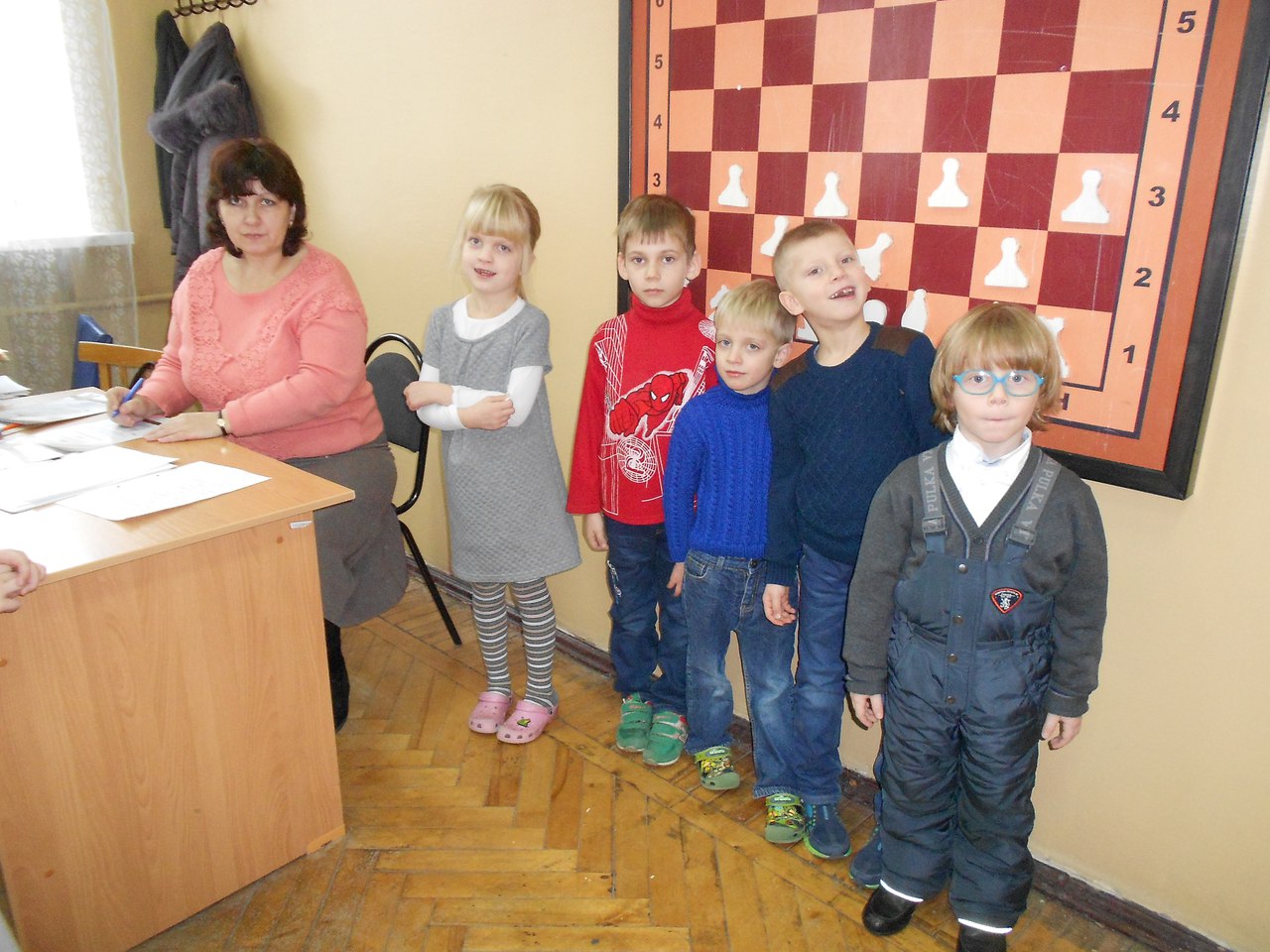 Детское объединение «Белая ладья»
Цель мастер-класса  - создание условий для профессионального и личностного развития педагога средствами организованной коммуникации (приобретение опыта подготовки проектирования адаптивной образовательной среды и формирование индивидуального стиля творческой педагогической деятельности)
Задачи мастер-класса: - передача продуктивных способов работы;- обобщение опыта педагога по проблеме обучение шахматной игре;- трансляция педагогом своего личного опыта;- совместная отработка методических приемов.-
Принцип Мастер-класса:
« Я, знаю как это делать. Я научу вас»
Предполагаемый результат:
Умение моделировать учебное занятие в режиме технологии экспресс – обучения шахматной игре
Ход мастер-класса1. Обзор актуальных проблем по развитию шахматного обучения детей.2.  Различные аспекты и приемы технологии обучения и воспитания детей в шахматной игре.
Ознакомление с полем предстоящей битвы
1. Знакомство с деревянной доской, 64 клетками, окрашенными в светлые и темные тона.2. Нахождение на противоположных сторонах шахматной доски «вражеской армии»;3. В составе каждой из сторон находятся: ферзь, две ладьи, два слона, два коня и восемь пешек.5.  Сторона, где расположен король - называется королевским флангом, а другая, где ферзь – ферзевым.6.  Все фигуры имеют своеобразный внешний облик: также различны их боевые качества
Свод законов «Шахматного кодекса»
Все фигуры (за исключением коня) не могут перепрыгивать через другие;
Все фигуры (за исключением пешки) как ходят – так и бьют;
Каждая фигура может побить любую другую (кроме короля);
Побитые фигуры снимаются с доски;
На каждую клетку (поле) можно ставить лишь одну фигуру.
Методы и способы «матования» короля
Шах – это нападение на короля с целью его снятия с доски.
 По правилам шахматной игры – король с доски не снимается.
При «шахе»  – он может отступить на другое поле.
 Закрыться  от «шаха» другой фигурой или побить неприятельскую фигуру, которая поставила «шах».
«Мат»  - это, когда все вышеприведенные способы ухода  от «шаха» - невозможны.
Объявляется  «мат» и – конец игры.
Благодарим за внимание, спасибо !